আসসালামু আলাইকুম
সবাইকে স্বাগতম
শিক্ষক পরিচিতি
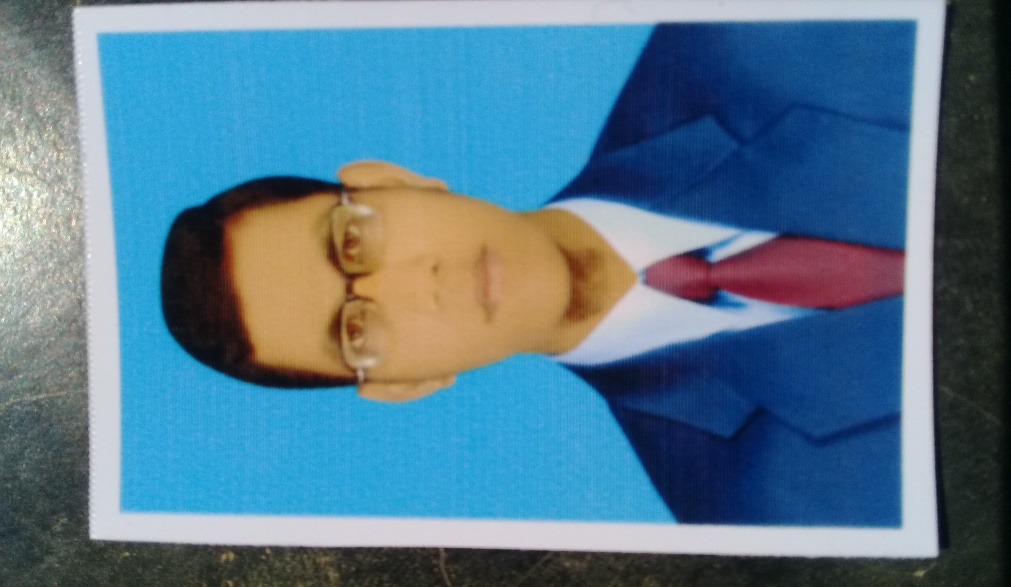 মোহাম্মাদ শাহ জাহান
সহকারি শিক্ষক 
গোমতি সরকারি প্রাথমিক বিদ্যালয়
মাটিরাঙ্গা, খাগড়াছড়ি।
শিখনফল
এই পাঠ শেষে শিক্ষার্থীরা
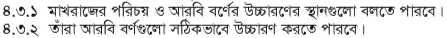 দেখি মনে আছে কিনা
কুরআন মজিদের তেলাওয়াতের উদ্দেশ্য কয়টি ও কি কি?
তাজবীদ কাকে বলে?
তাজবীদে কী কী বিষয় আছে?
তাহলে আজ আমরা পড়ব
মাখরাজ
দেখি পারি কিনা
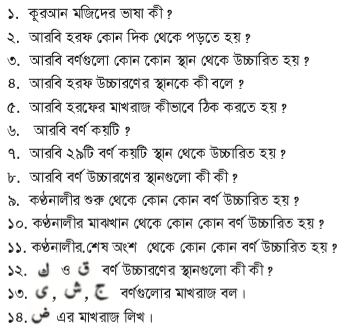 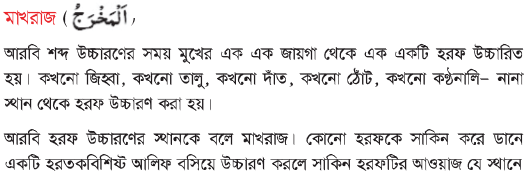 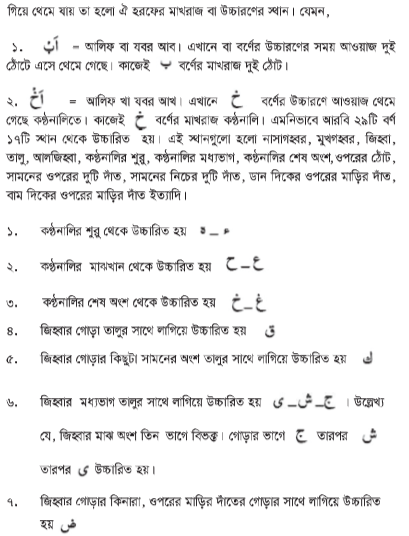 মূল্যায়ণ
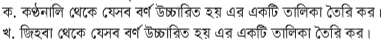 বাড়ির কাজ
আরবি বর্ণ উচ্চারণের স্থানগুলো কী কী? তার একটি তালিকা তৈরি কর।
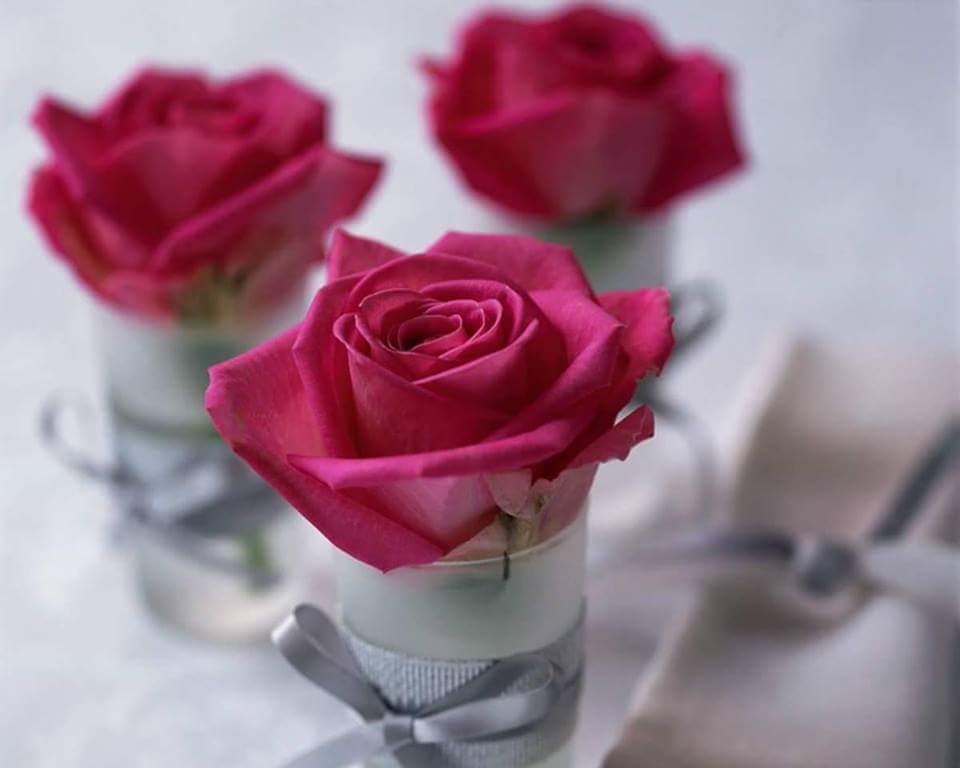 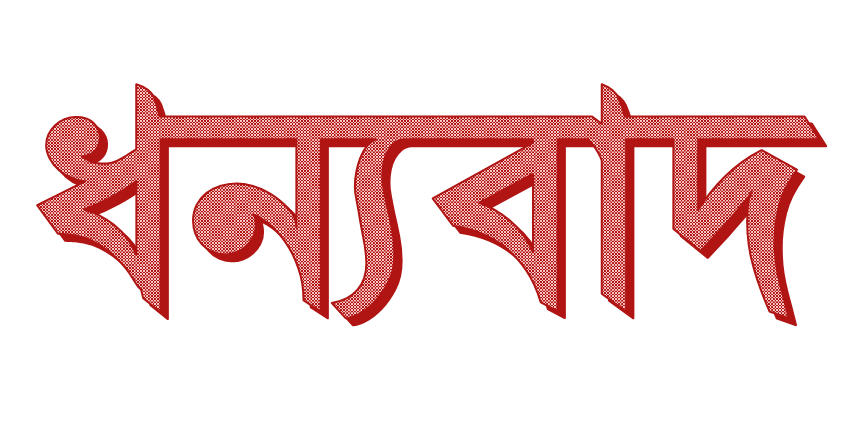 ঘরে থাকুন- সুস্থ থাকুন,
নিজেকে, পরিবারকে
সমাজ ও দেশকে নিরাপদ রাখুন।।